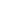 Obrúčkavce 
dážďovka zemná
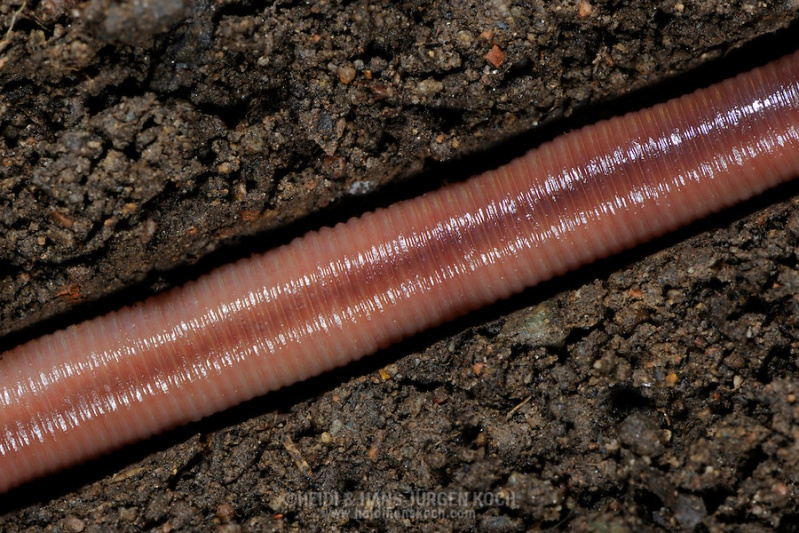 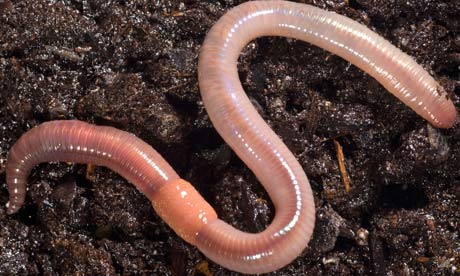 Obrúčkavce
Obrúčkavce sú živočíchy, ktorých telo je zložené z článkov – obrúčok.
Stavba jednotlivých článkov – obrúčok je rovnaká.
Povrch tela obrúčkavcov môže byť pokrytý štetinami. 
Podľa množstva štetín delíme obrúčkavce na: 
máloštetinavce, 
mnohoštetinavce, 
pijavice.
Medzi máloštetinavce patrí napríklad: 
dážďovka zemná,
dážďovka svietivá,
dážďovka zapáchavá.
Dážďovka zemná je našou najznámejšou dážďovkou.
Prečo patrí dážďovka medzi obrúčkavce?
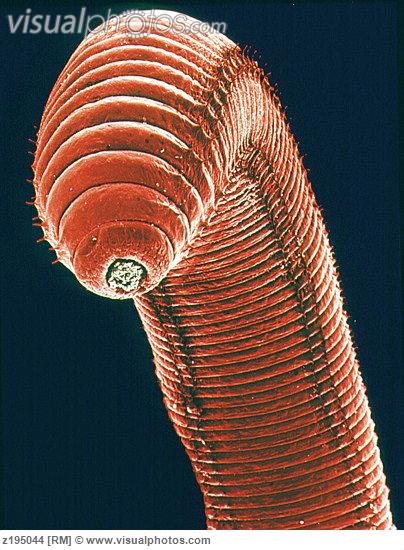 - telo tvoria články - obrúčky
STAVBA TELA
predná časť tela
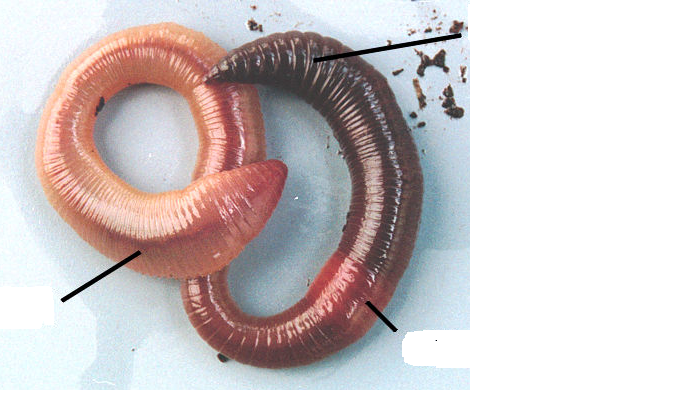 Dážďovka môže byť až 10 cm dlhá. Telo môže byť zložené až    zo 150 článkov. Ústny otvor je                    v zužujúcej sa prednej časti, ktorá je zvyčajne o niečo tmavšia ako zvyšok tela. Zadná časť tela je sploštená. Horná časť tela (chrbtová) je tmavšia, dolná časť (brušná) svetlejšia.
zadná časť tela
opasok
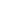 POHYB DÁŽĎOVKY
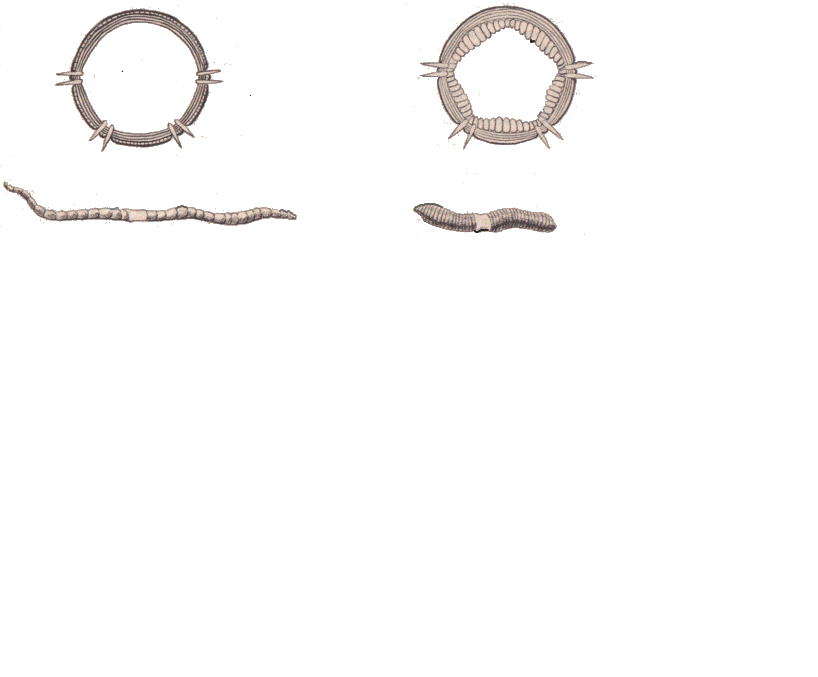 svaly
sliz
štetiny
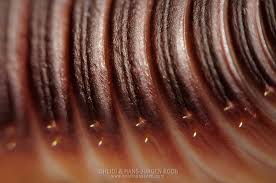 Priečny rez telom dážďovky
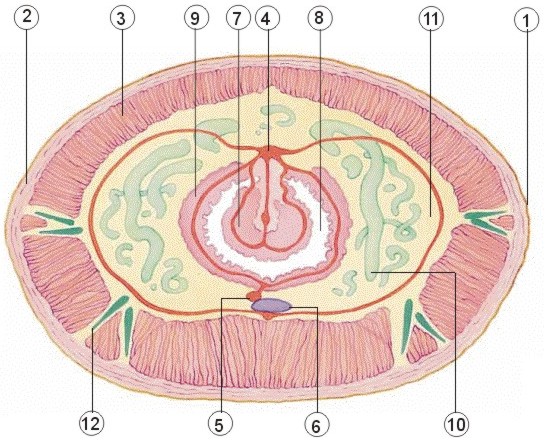 1 - pokožka
2,3 - svaly
4 - chrbtová svalovina
5 - brušná cieva
6 - nervová sústava
TRÁVIACA SÚSTAVA
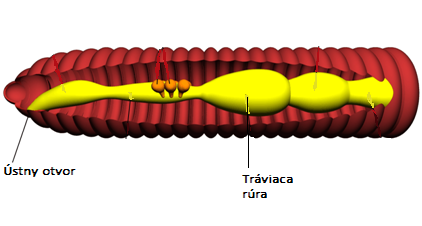 V prednej časti tela sa nachádza ústny otvor, ktorý prechádza          do tráviacej rúry a končí sa análnym otvorom.
VYLUČOVACIA SÚSTAVA
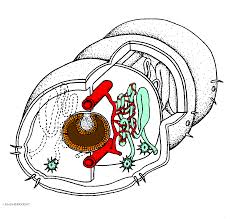 Vylučovacie orgány tvoria dva kanáliky v tvare lievikov v každom článku tela. Vylučujú škodlivé a nadbytočné látky z tela.
ZATVORENÁ OBEHOVÁ SÚSTAVA
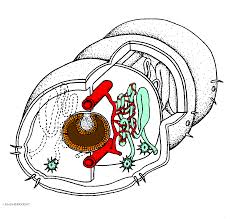 Chrbtová a brušná cieva sú prepojené tenkými cievami (vlásočnicami).        Krv rozvádza po tele organické látky a kyslík.
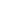 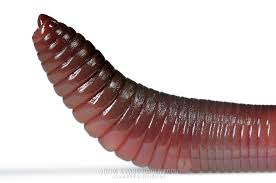 Dážďovka dýcha celým povrchom tela.
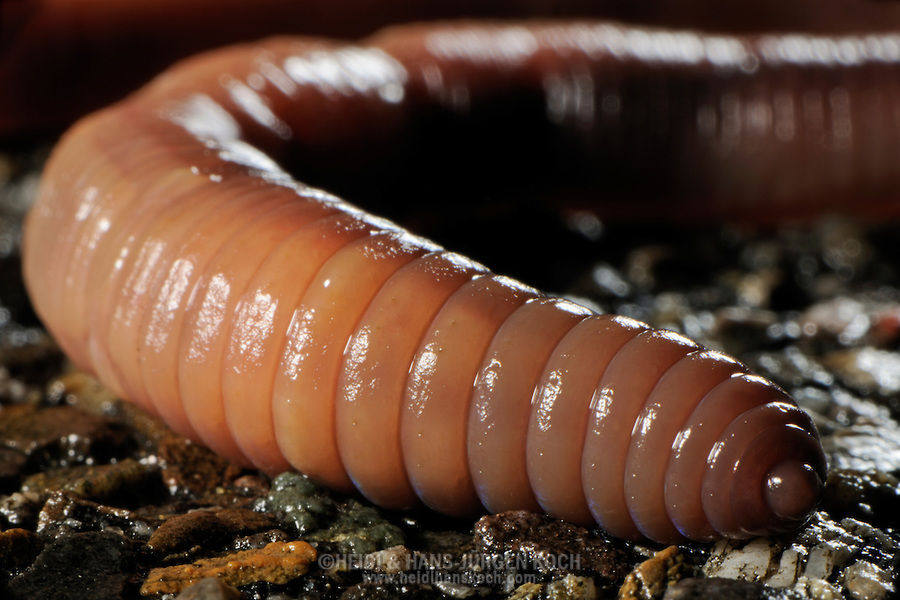 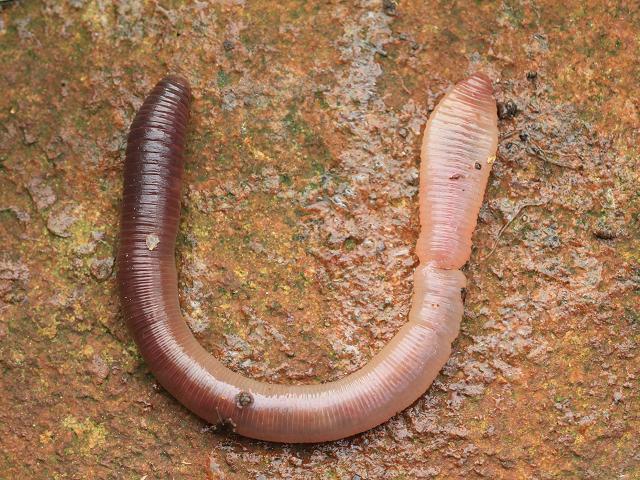 NERVOVÁ SÚSTAVA
Rebríčkovú nervovú sústavu tvoria nervové uzliny spojené nervovými vláknami, ktoré tvarom pripomínajú rebrík.
Dážďovka nemá vyvinuté zmyslové orgány. 
V pokožke má rozmiestnené bunky citlivé na svetlo a dotyk.
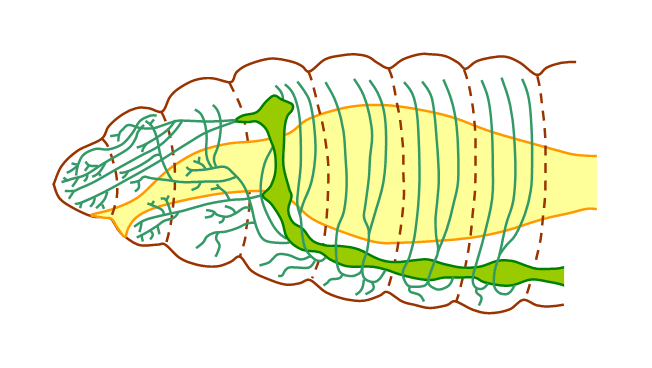 Dážďovka je obojpohlavný živočích.                                                 Pri párení si dva jedince vymenia spermie.
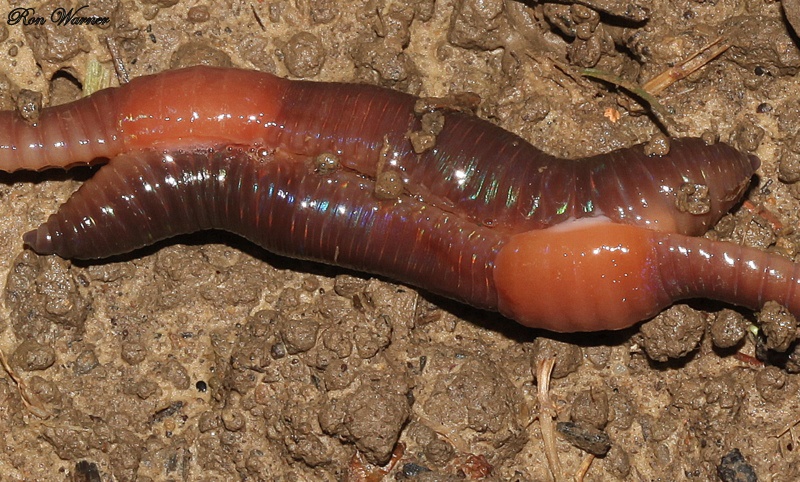 Opasok v prednej časti tela vylučuje sliz, z ktorého     sa tvorí obal pre oplodnené vajíčka.                                            Z nich sa vyvíjajú mladé jedince - priamy vývin.
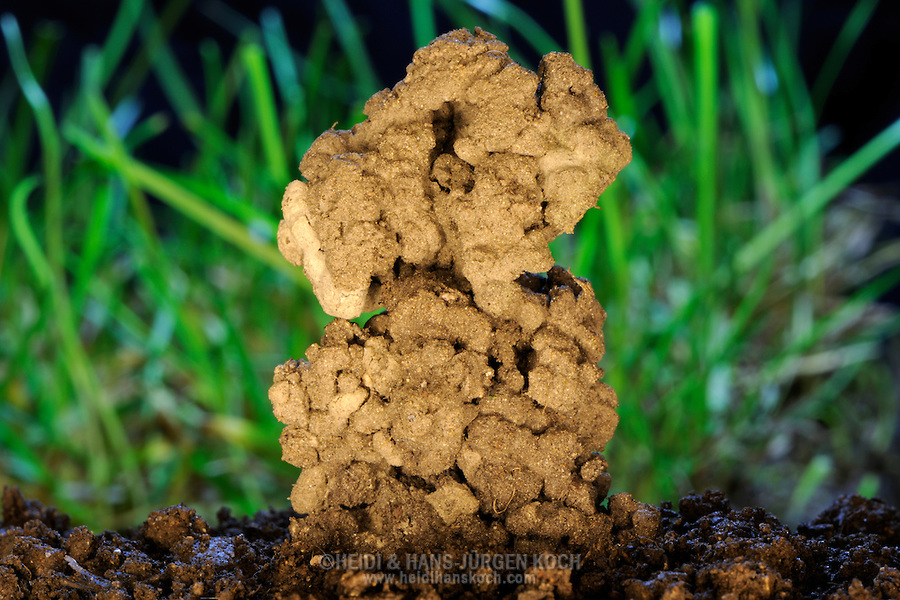 Hojnosť dážďoviek         v pôde je zárukou vysokej kvality pôdy, lebo je prevzdušnená, výživná a tým aj úrodná.
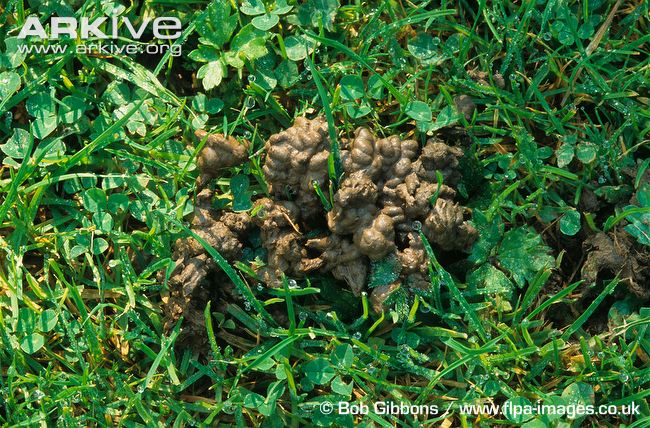 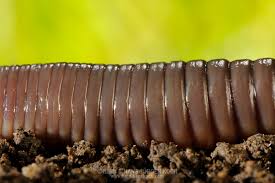 Ďakujem za pozornosť
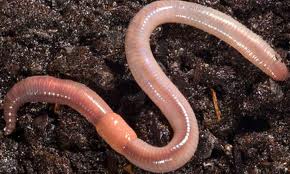